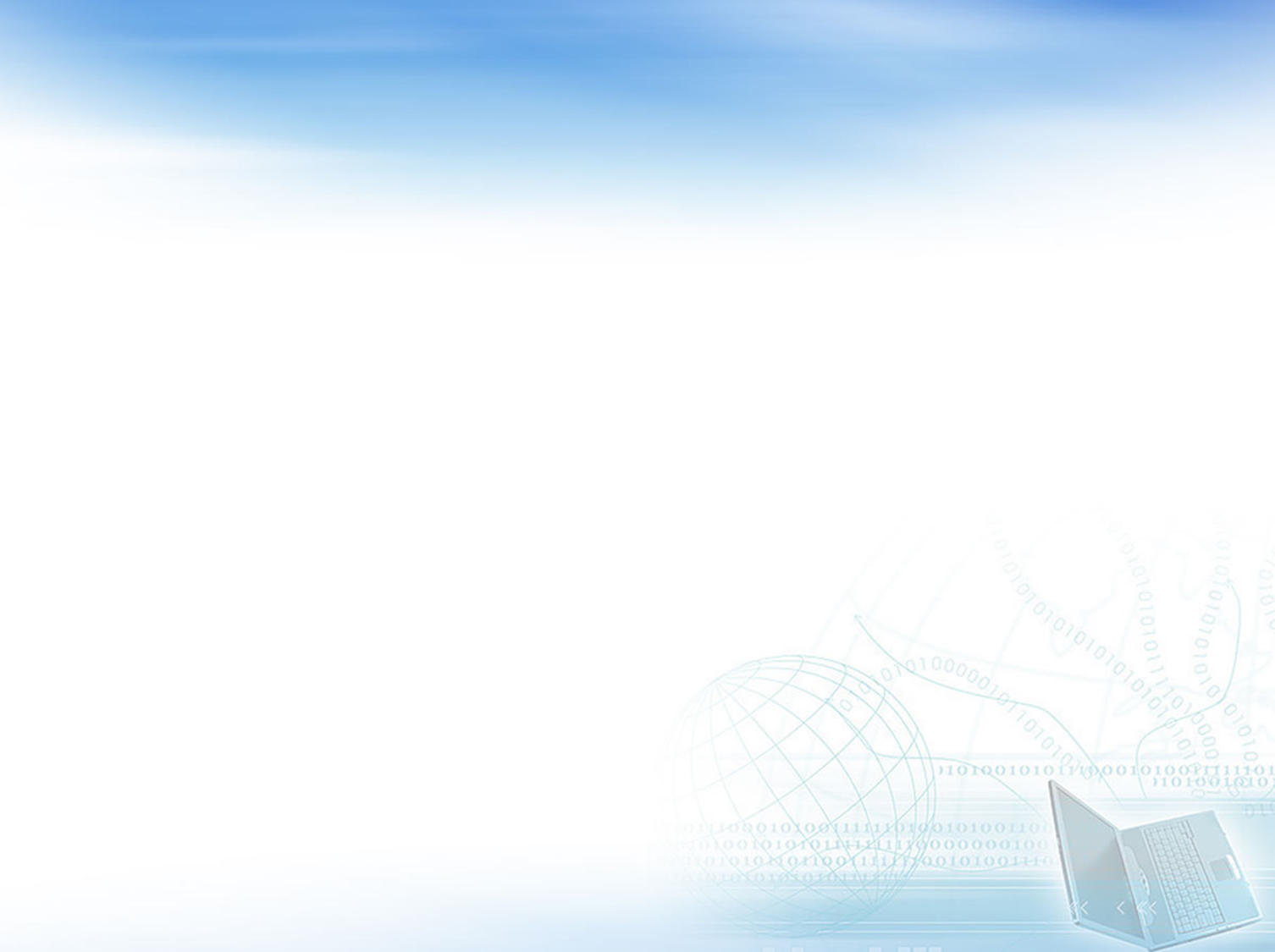 Контроль качества образования
за сентябрь-октябрь
2022-2023 учебного года
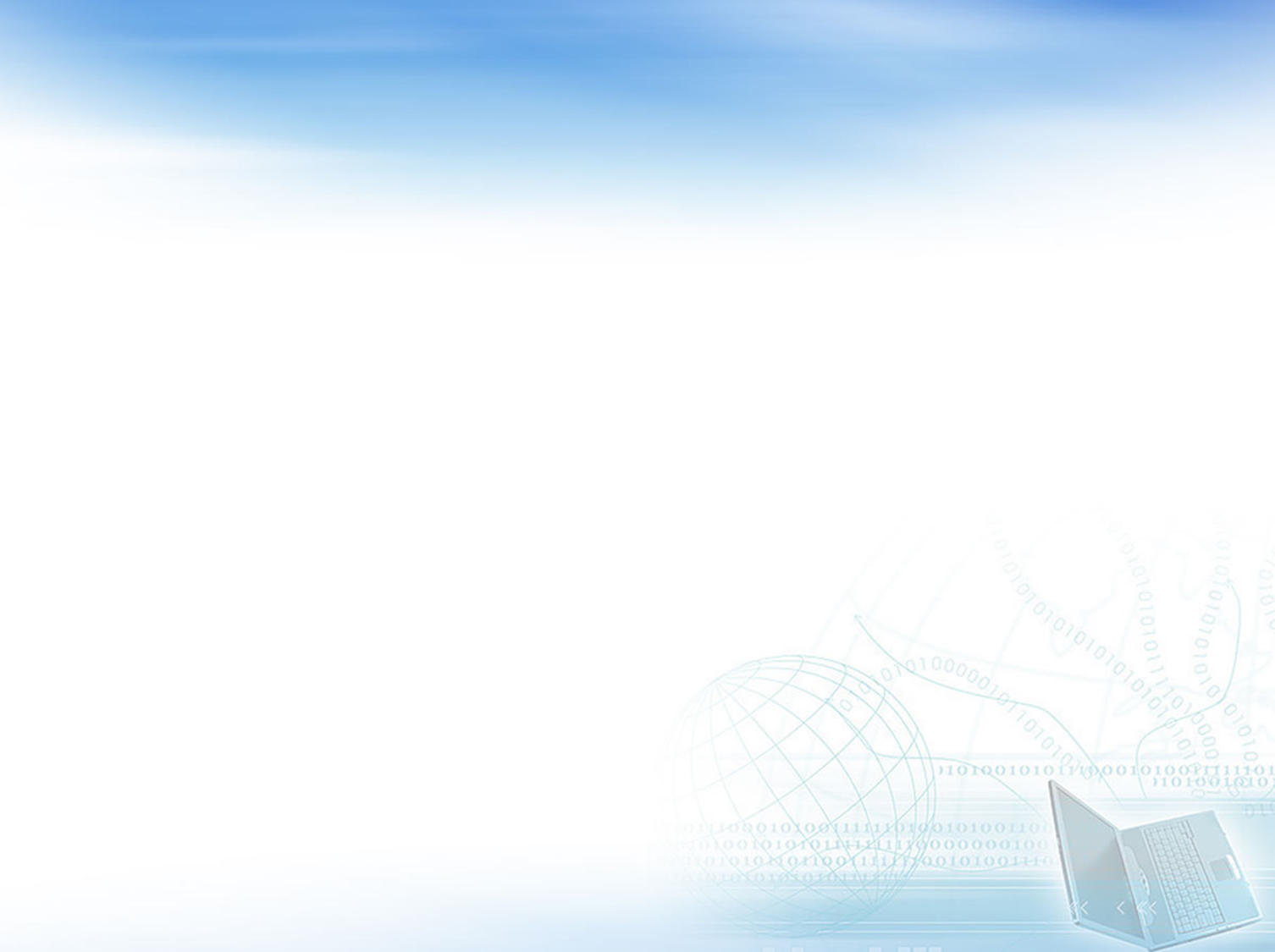 Контроль качества 1 курса
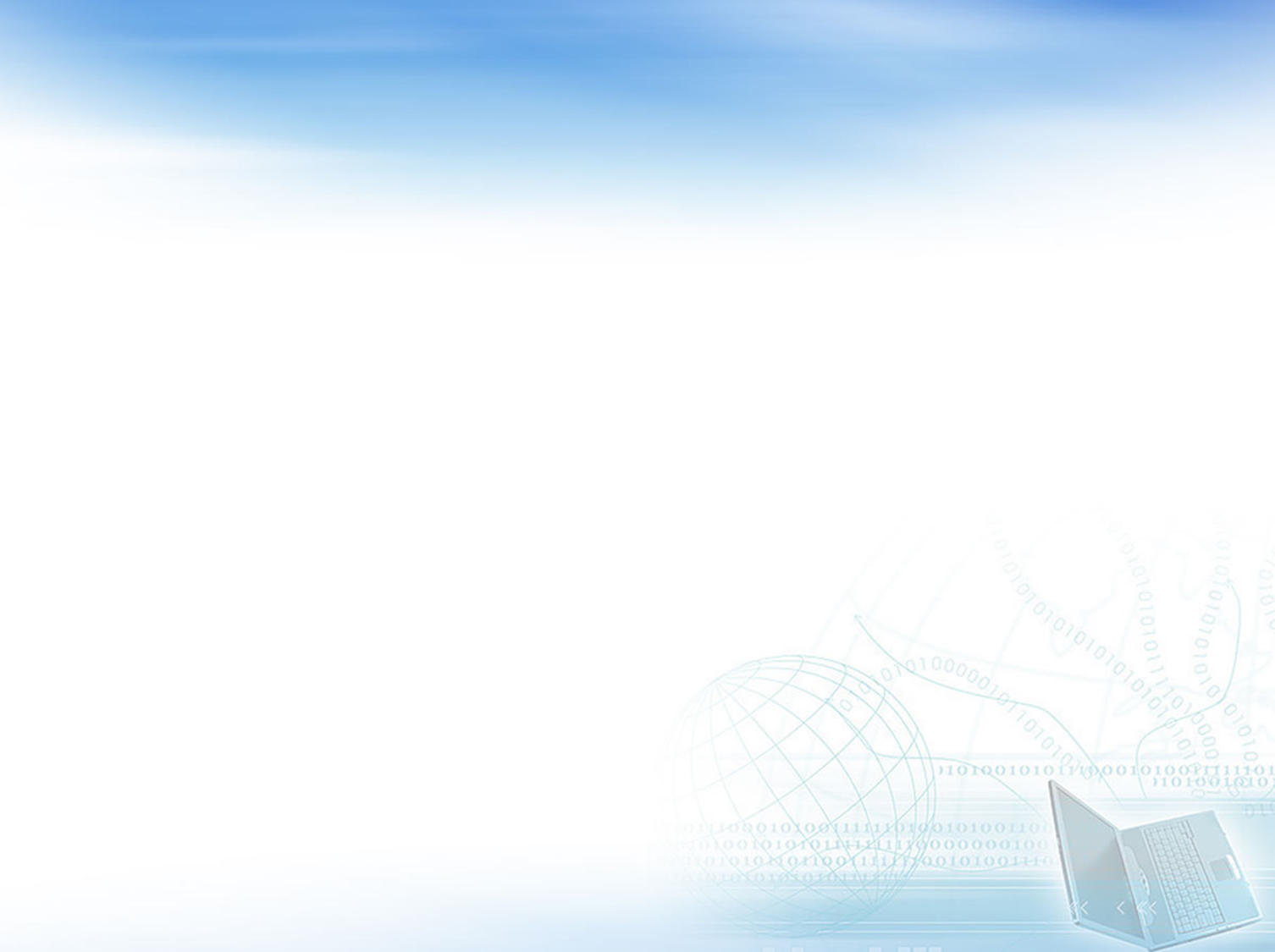 Контроль качества 1 курса
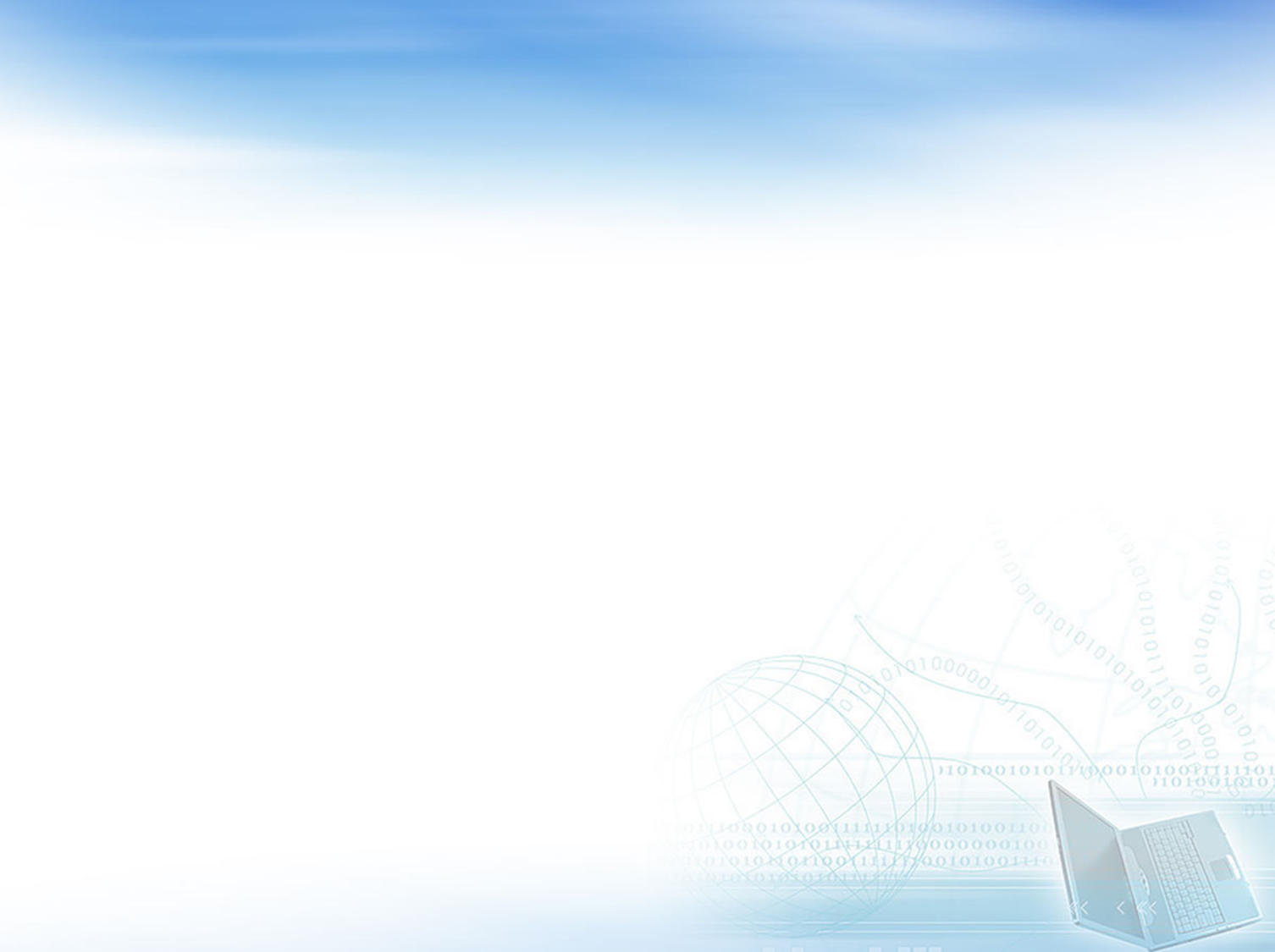 Контроль качества 1 курса
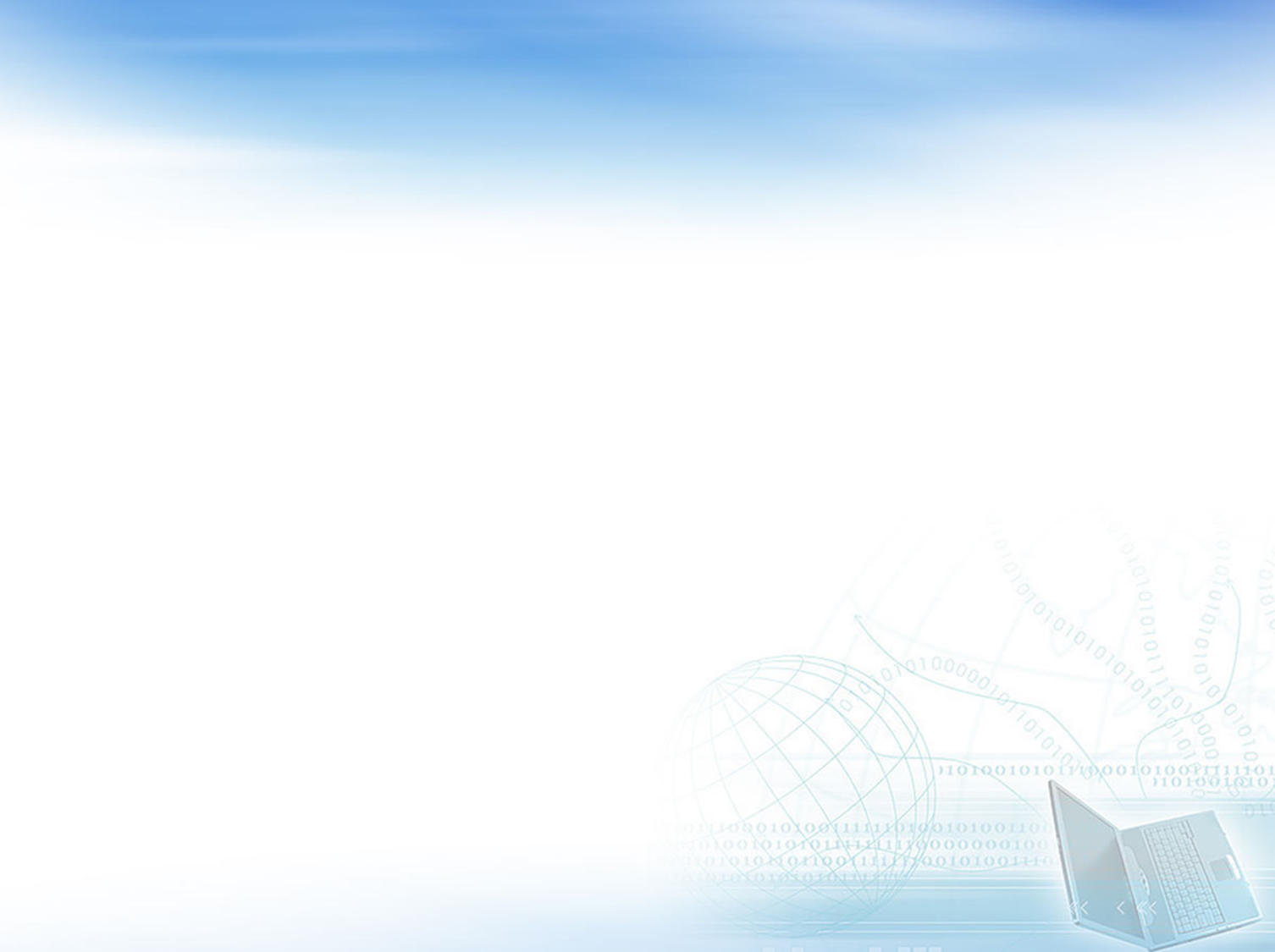 Контроль качества 1 курса
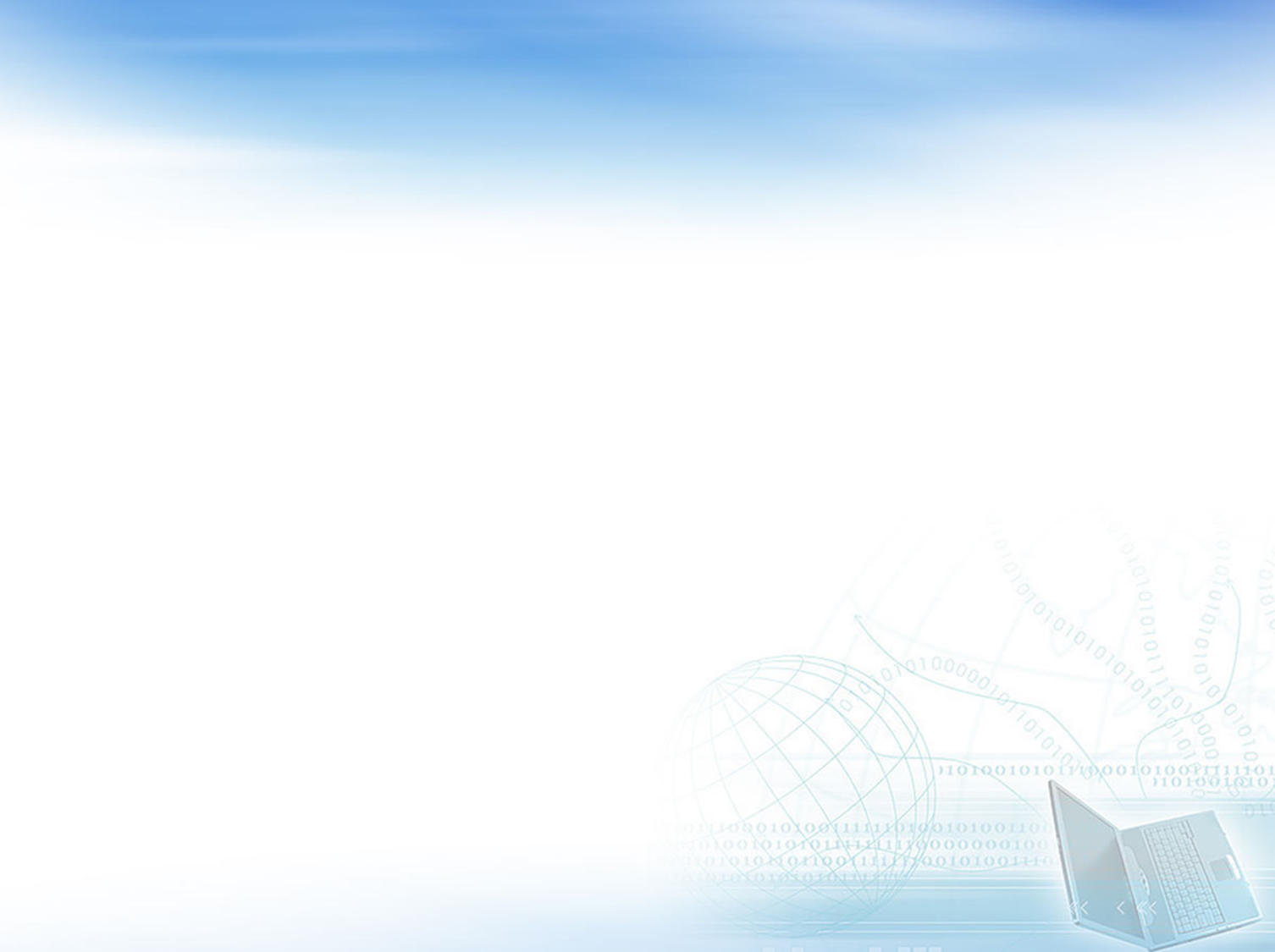 Контроль качества 2 курса
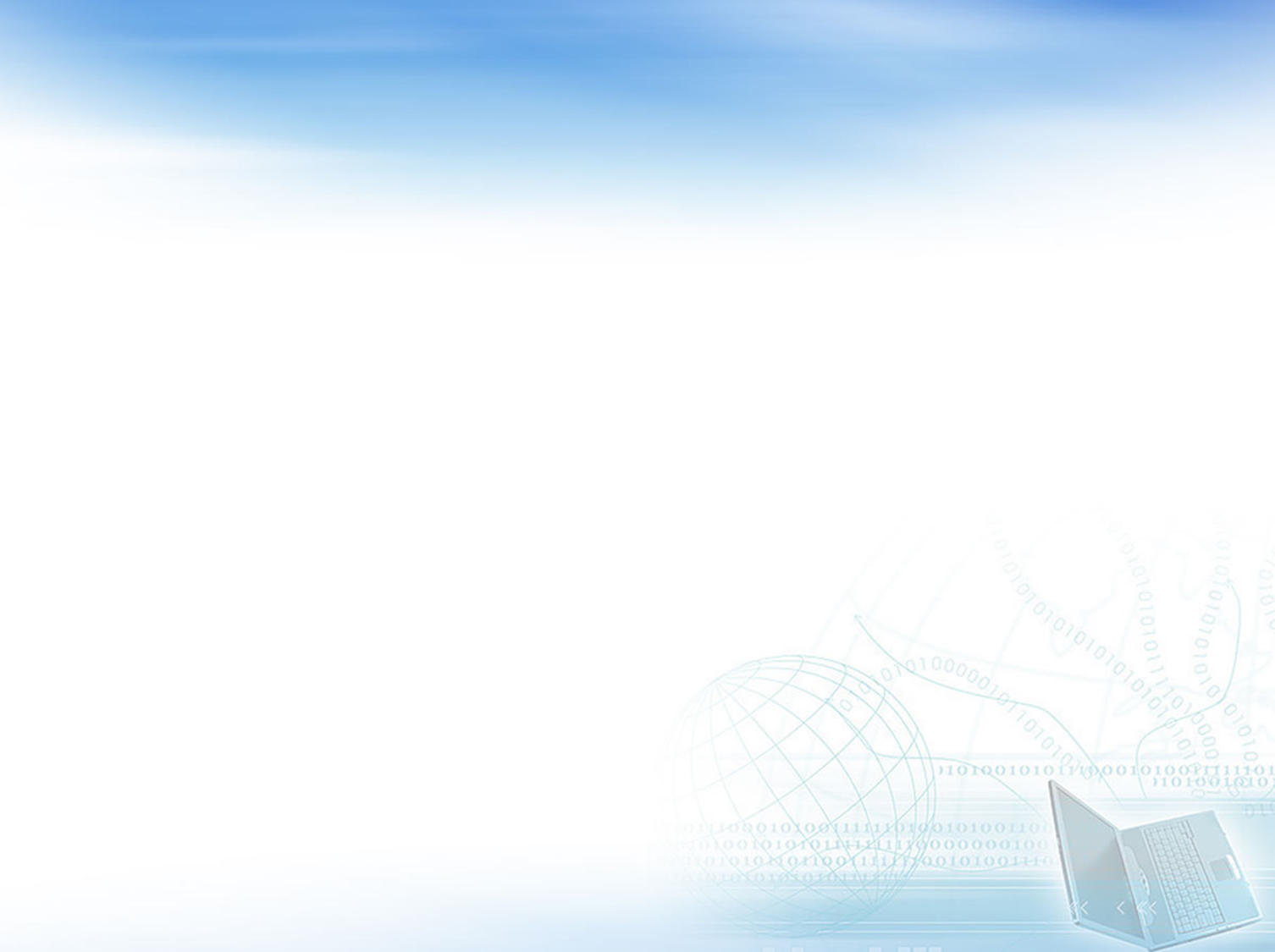 Контроль качества 2 курса
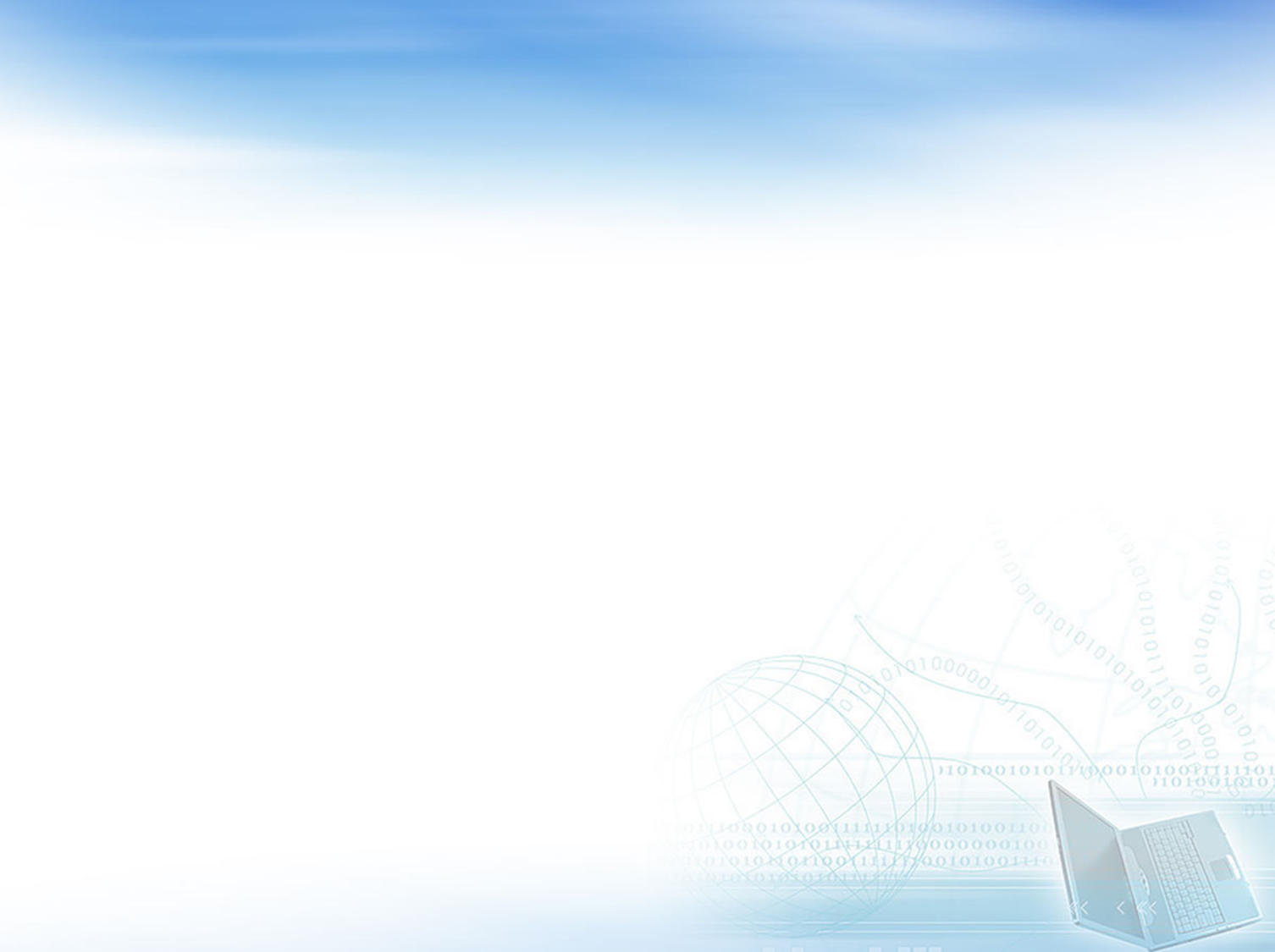 Контроль качества 2 курса
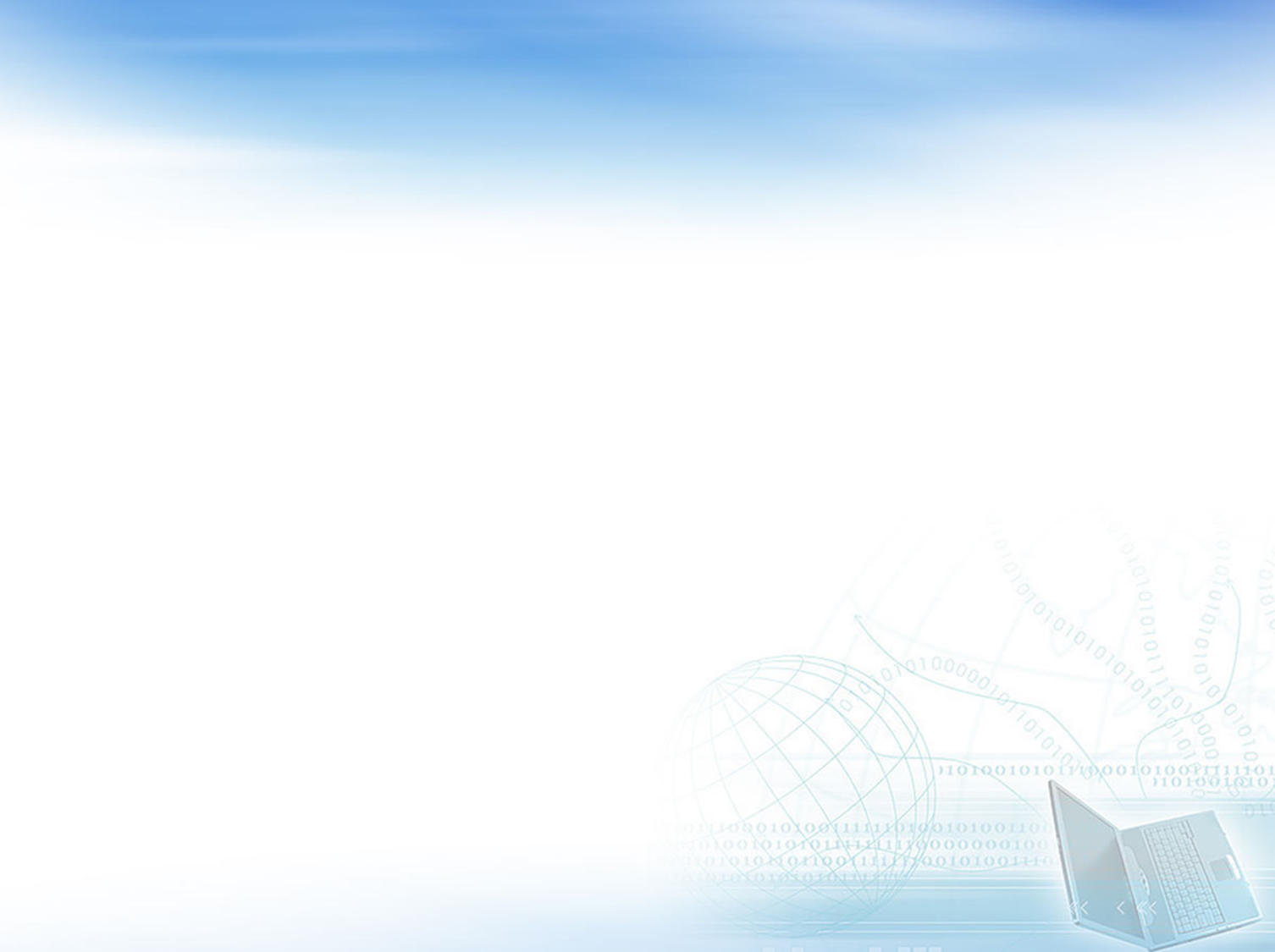 Контроль качества 3 курса
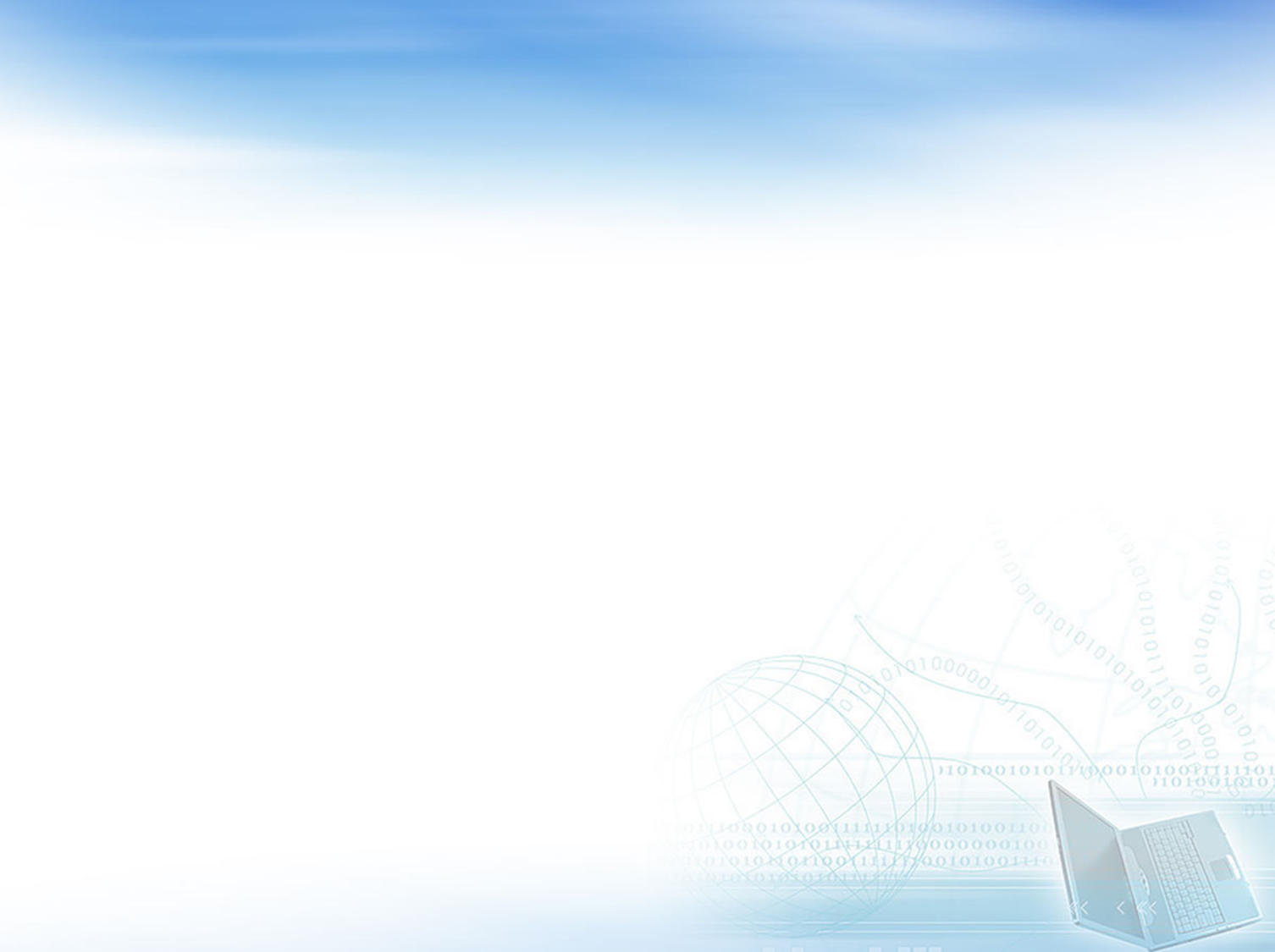 Контроль качества 3 курса
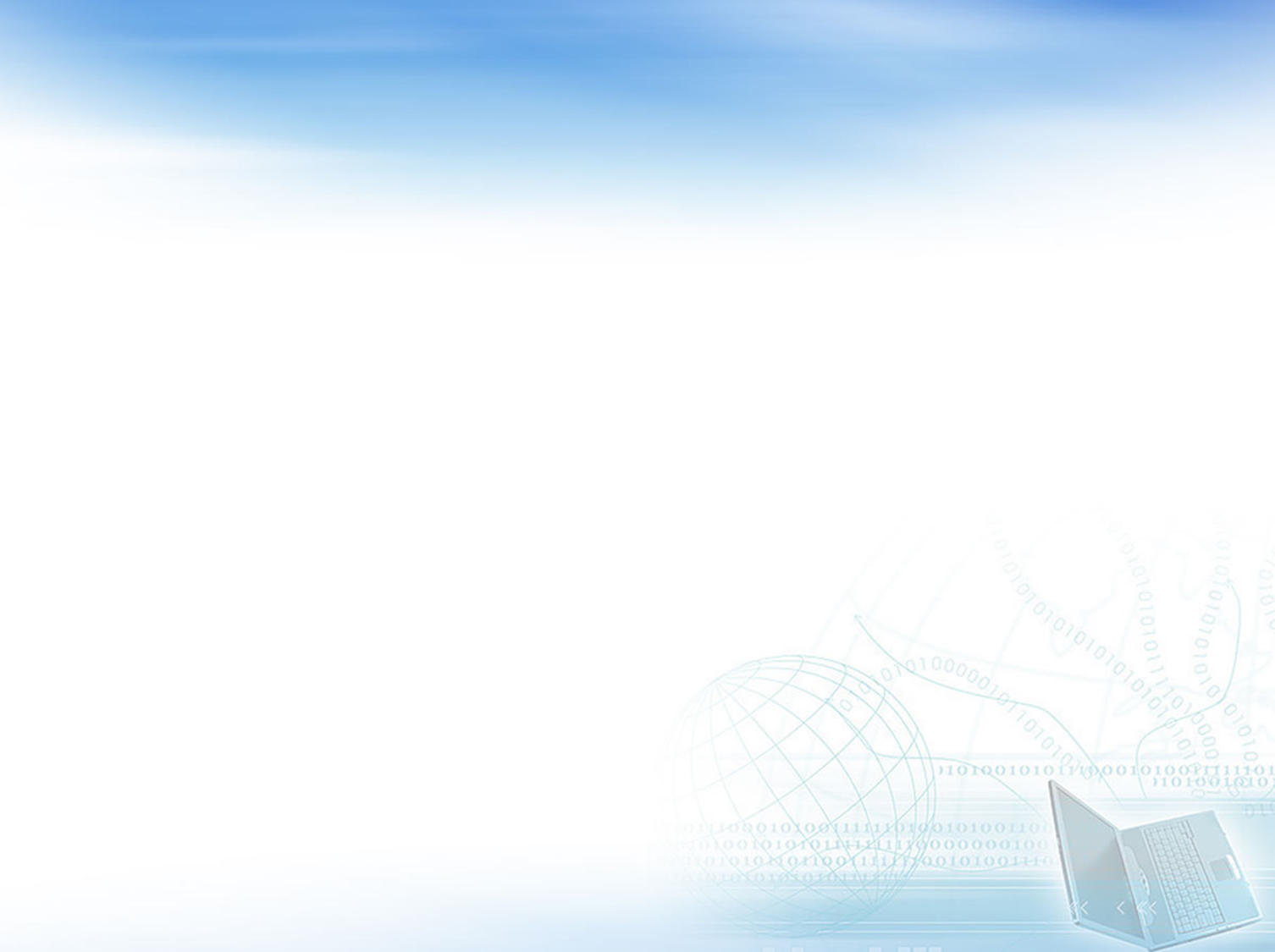 Контроль качества 4 курса